Tamsayılar
6-A Sınıfı
Hatırlayalım
Şimdiye kadar öğrendiğimiz sayılar nelerdir?
Sayma sayıları: 1,2,3,4,….
Doğal sayıları: 0,1,2,3,4,…..
Bu sayıları etrafımızdaki çoklukları ifade etmek için kullanıyorduk
Ör; sınıfımızdaki kızların sayısı, kütüphanedeki kitapların sayısı gibi..
Düşünelim, Fikir Yürütelim
Bazı durumları ifade etmekte doğal sayılar yetersiz kalır.

Hava durumu
Sıfır altında 10 ° C,
    sıfırın üstünde 5 ° C
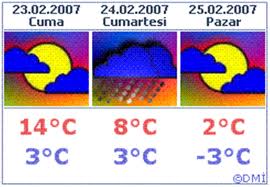 Düşünelim, Fikir Yürütelim
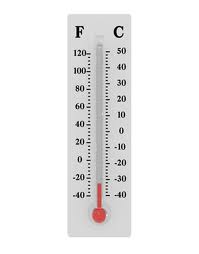 Sıcaklıklar
Düşünelim, Fikir Yürütelim
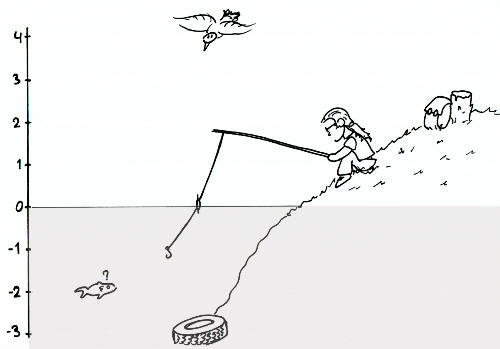 Deniz seviyesi, derinlikler ve yükseklikler
Deniz seviyesi 0 olarak kabul edilir.
Düşünelim, Fikir Yürütelim
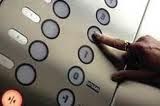 Asansörler
Zemin kat 0. kat olarak alınır.
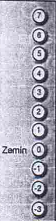 Karşılaştıralım
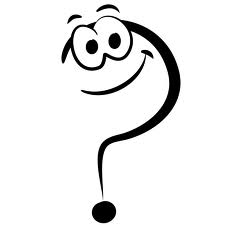 Şimdiye kadar verdiğimiz örneklerde ortak olan özellikler nelerdir?
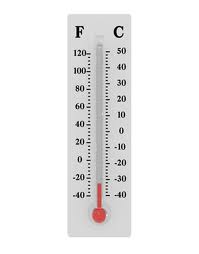 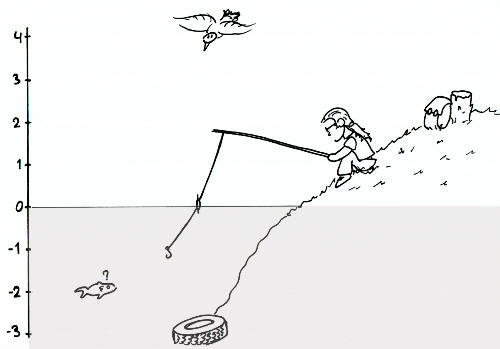 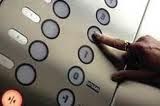 Çıkarımlar
Örneklerden yaptığımız çıkarımlara göre

“0” (sıfır) referans sayısıdır.
Sıfırın altındaki sayılar “ –” işaretiyle gösterilir .
Sıfırın üstündeki sayılar  “+” işaretiyle gösterilir .
Modelleyelim
Termometre üzerinde gördüğümüz “+”ve “-” işaretli sayıları sayı doğrusu kullanarak modelleyelim.
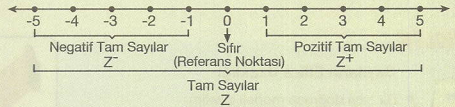 Sayıların önüne konulan “+” ve    “-”  işaretleri sayıların yününü belirtir
Önünde “+” işareti olan sayılar     “pozitif sayılar” dır.
Önünde “-” işareti olan sayılar     “negatif sayılar”dır.
0(sıfır) sayısı ne negatif ne pozitif sayıdır.
Örnekler
Tam sayıları karşılaştıralım
En soğuk ve sıcak iller hangileridir?

Erzurum ve İzmir’in hava sıcaklıklarını karşılaştıralım.

Kars ile Erzurum’un hava sıcaklıklarını karşılaştıralım.

Diyarbakır ile Ankara’nın hava sıcaklıklarını karşılaştıralım.

Tablodaki sıcaklıkları sayı doğrusu üzerinde gösteriniz.
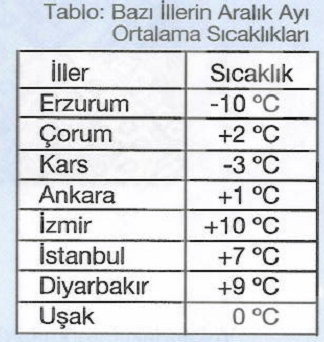 Örnek 1
Bir arkadaşınızın 10 TL borcu varken başka bir arkadaşınızın  6 TL parası olsun. Bu iki arkadaşınızın para durumunu tam sayı olarak ifade edelim. Sayı doğrusu üzerinde gösterip hangi arkadaşınızın daha avantajlı olduğunu belirleyelim
Örnek 2
Etkinliğimize dönecek olursak;
İllerin sıcaklıklarını sayı doğrusunda tekrar gösterip, sıcaklıklarını küçükten büyüğe sıralayalım.
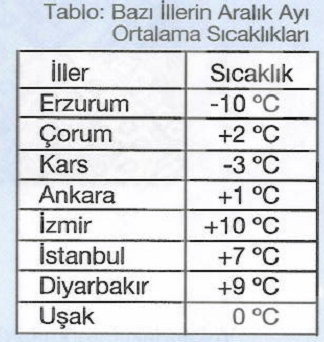 Çıkarımlar
Yaptığımız örneklerde şunu gördük ki,
Sayı doğrusunda sayılar soldan sağa büyür.
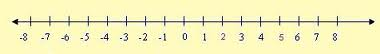 BÜYÜR
KÜÇÜLÜR
Çözelim-Öğrenelim
1.
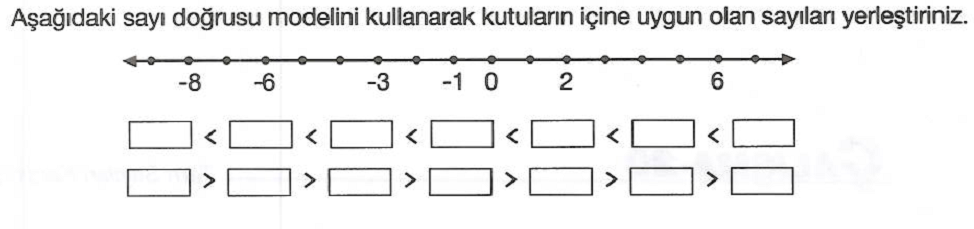